Capteurs et chaines de Mesure
Contenue de la matière
CHAP.I: GENERALITES SUR LA MESURE
Définition,…….
CHAP.II: CARACTERISTIQUES METROLOGIQUES DES CAPTEURS
 Définition, étalonnage d’un capteur, sensibilité, linéarité, précision, sensibilité dynamique. 
CHAP.III: CONDITIONNEMENT DES CAPTEURS
Montages de base des amplificateurs opérationnels (inverseur, non inverseur, différentiel, sommateur, …). Amplificateur d’instrumentation, Amplificateur
CHAP.IV: CAPTEURS DE TEMPERATURE
 Introduction à la thermométrie, Thermométrie par résistances, Thermocouple, Thermistance, Pyromètre
CHAP.V: CAPTEURS  DE PRESSIONS 
       Notions de pression, pression absolue, pression relative et pression différentielle. Capteurs de pression piézorésistifs 
CHAP.VI: CAPTEURS DE NIVEAUX ET DÉBITS
        Capteurs à flotteurs, Capteurs à ultrasons à effet Doppler
CHAP .VII: CAPTEURS DE DÉPLACEMENTS ET DE VITESSE 
 Codeurs optiques, Codeurs incrémentaux
CHAP.I: GENERALITES SUR LA MESURE
INTRODUCTION
La pratique des sciences fondamentales et appliquées conduit à réaliser des mesures. 
Toute mesure est entachée d’erreurs aléatoires dues au matériel, aux paramètres physiques mis en jeu, et à l’expérimentateur; ces erreurs ont des valeurs inconnues et l’on peut seulement les estimer.
1.DEFINITIONS
Grandeur physique (X)    Paramètre qui doit être contrôlé lors de l'élaboration d'un produit ou de son transfert. exemple( Pression, Température…….)
Mesurage    C'est l'ensemble des opérations ayants pour but de déterminer la valeur d'une grandeur physique.
Mesure (x)   C'est l’évaluation d'une grandeur par comparaison avec une autre grandeur de même nature prise pour unité.
Incertitude (dx) Les incertitudes proviennent des différentes erreurs liées à la mesure
Chiffres significatifs:  Les grandeurs utilisées en Sciences ont toujours une précision limitée car elles sont issues de mesures
L’incertitude comporte au maximum deux (2)chiffres significatifs
CHAP.I: GENERALITES SUR LA MESURE
2. SYSTEME INTERNATIONAL D’UNITE (SI)   (unité de base)
Le Système International d’Unités a pour objet une meilleure uniformité, donc une meilleure compréhension mutuelle dans l’usage général.
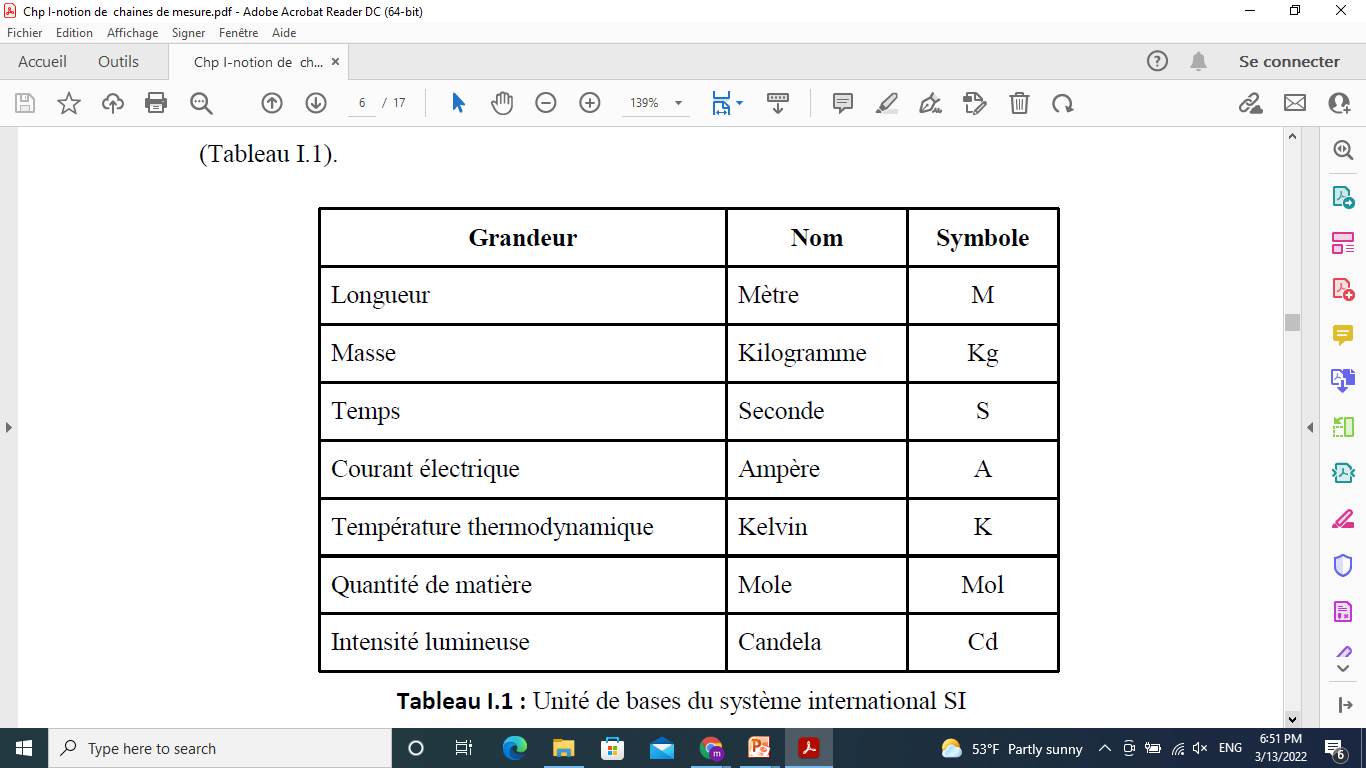 CHAP.I: GENERALITES SUR LA MESURE
Unités dérivées
Elles sont formées de manière cohérente à partir  des unités de base. Certaines unités dérivées ont reçu un nom spécial qui peut être utilisé à son tour pour former d’autres noms d’unités.
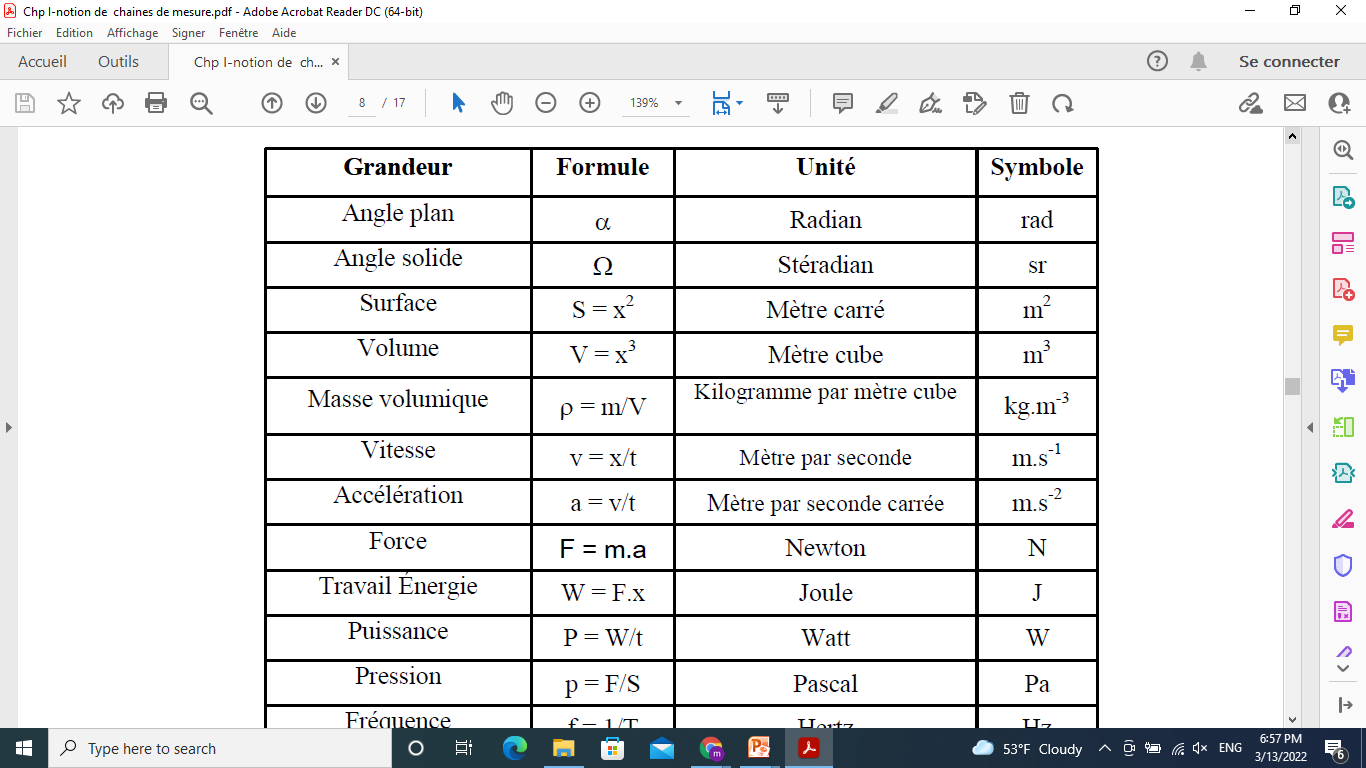 CHAP.I: GENERALITES SUR LA MESURE
Multiples et sous-multiples
Lorsqu’une unité s’avère trop grande ou trop petite, pour l’emploi envisagé, on utilise des multiples ou des sous-multiples exclusivement décimaux
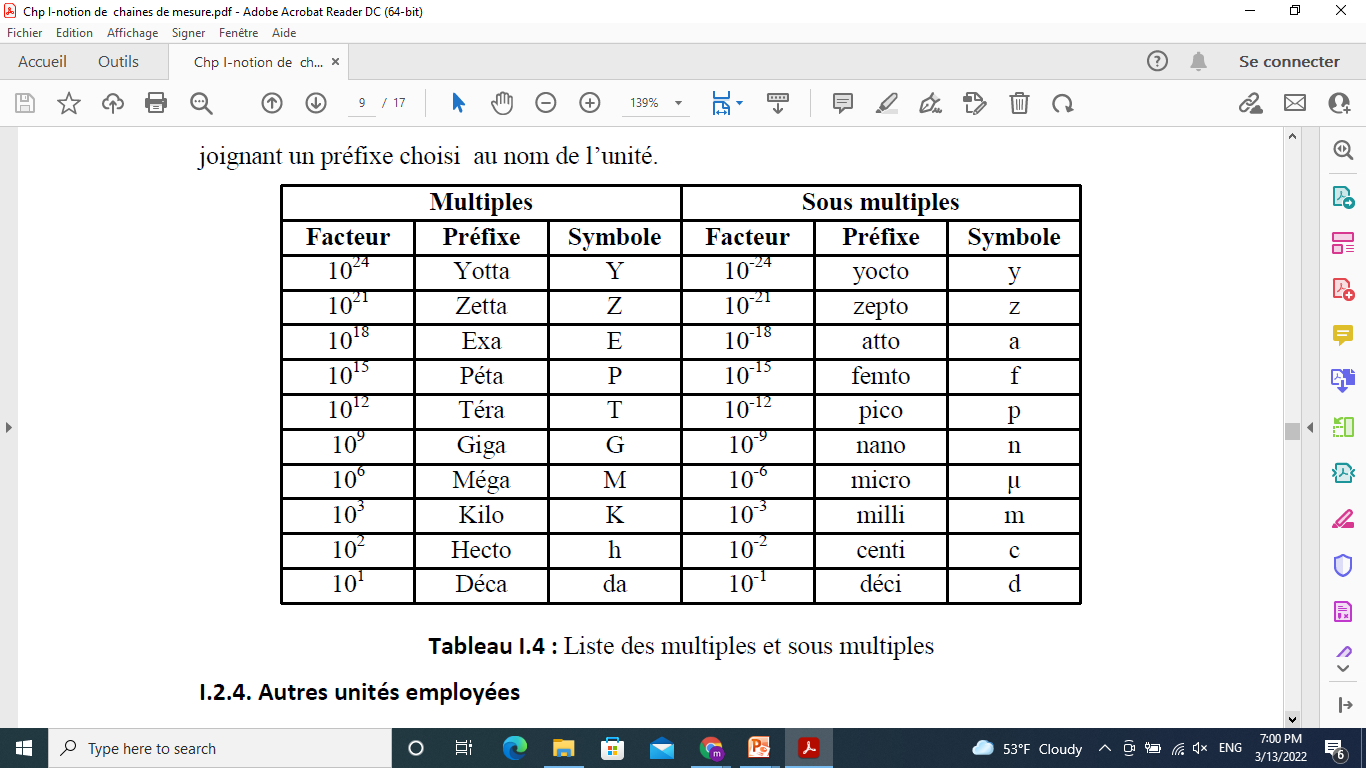 CHAP.I: GENERALITES SUR LA MESURE
DIFFERENTES ERREURS POSSIBLES
Les erreurs de mesure ont des causes systématiques que l’expérimentateur peut corriger ou non. Ces erreurs ont des causes clairement identifiées et prévisibles. Parmi ces erreurs, on trouve :
Erreurs systématiques
mauvais étalonnage …
Erreurs aléatoires ou erreur de répétabilité

maladresse du manipulateur
Erreurs accidentelles

fausse manoeuvre ….
DIFFERENTS   TYPES   D'ERREURS  CLASSIQUES
CHAP.I: GENERALITES SUR LA MESURE
DIFFERENTS   TYPES   D'ERREURS CLASSIQUES
Erreur d'échelle (gain)
Erreur de linéarité
Erreur de zéro (offset)
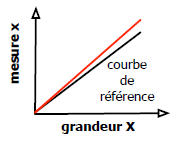 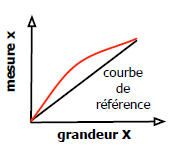 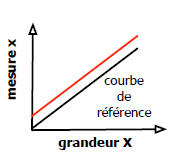 Erreur  due  au  phénomène  d'hystérésis
Erreur  de  mobilité
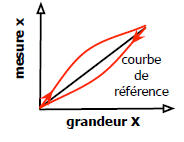 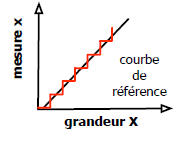 CHAP.I: GENERALITES SUR LA MESURE
IDENTIFICATION DES SOURCES D’ERREURS
Méthode des 5M
Moyen
Méthode
Matière
Milieu
Main d’oeuvre
CHAP.I: GENERALITES SUR LA MESURE
PROPAGATION DES ERREURS
Cette section présente quelques notions de calcul d'erreur et montre les effets de l'erreur dans une chaîne de mesure.
.1.Produits
2.Quotients
La grandeur X s’obtient par la mesure de Yet Z. 
On a X=Y.Z    ou  X=Y/Z
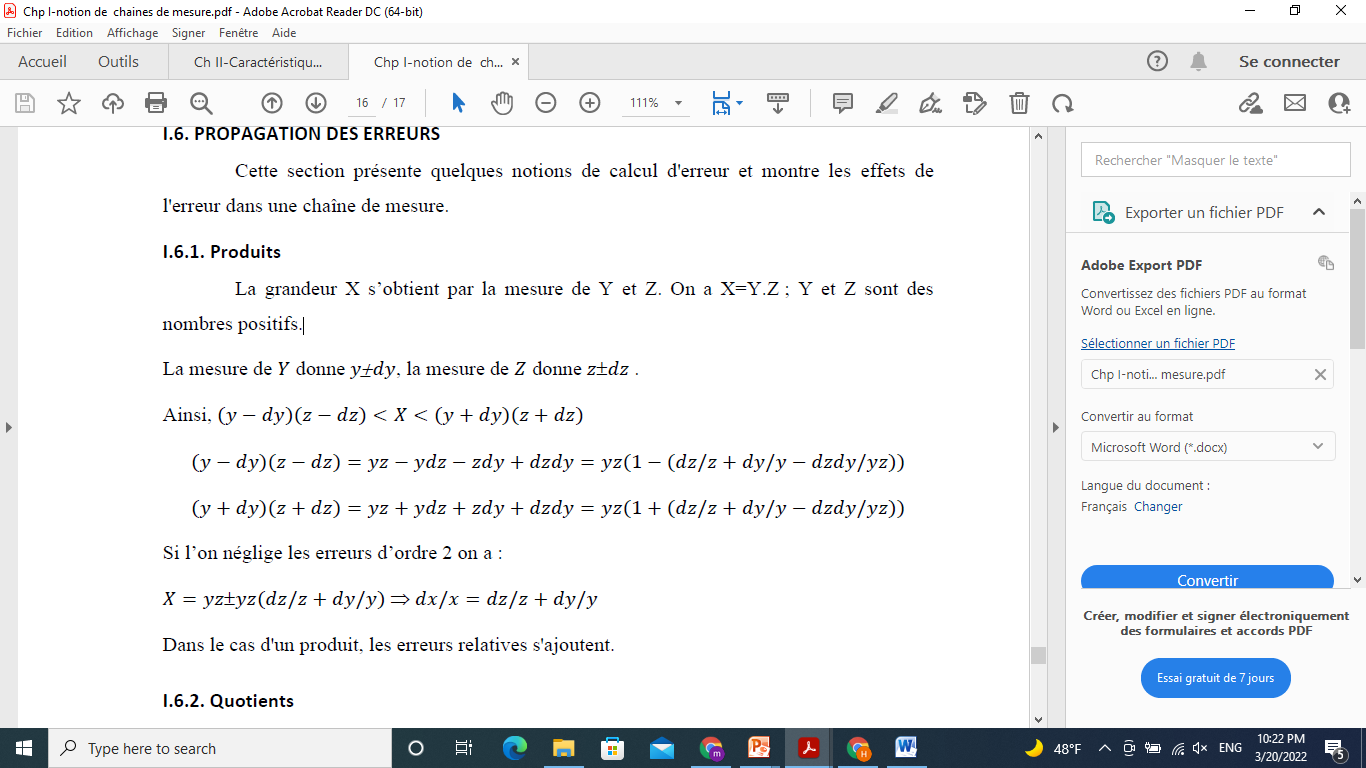 3.Sommes
4.Différences
La grandeur X s’obtient par la mesure deYet deZ. On a X=Y+Z.    Ou X=Y-Z
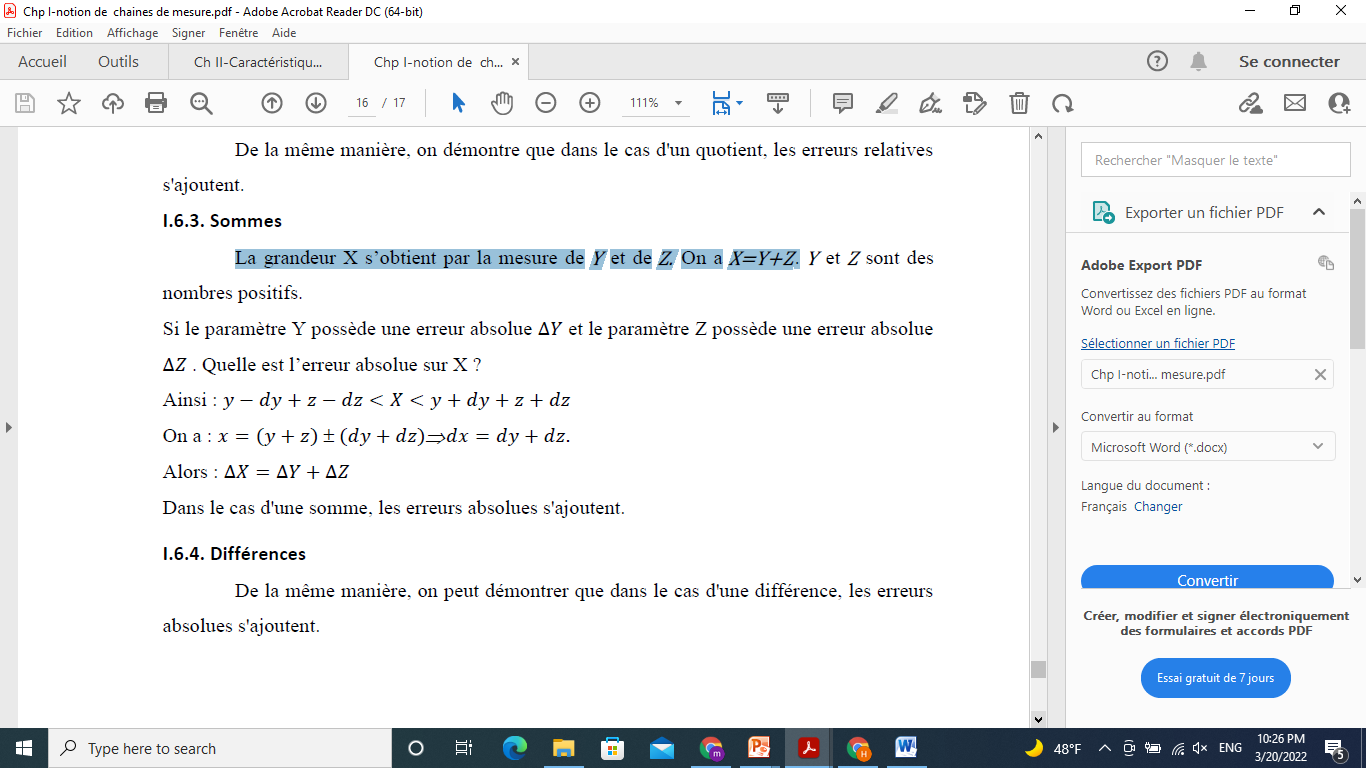